July 2022
Project: IEEE P802.15 Working Group for Wireless Personal Area Networks (WPANs)

Submission Title: [TG15.6ma Closing Report for July 2022]	
Date Submitted: [14th  July 2022]	
Source: [Ryuji Kohno1,2,] [1;Yokohama National University, 2;YRP International Alliance Institute(YRP-IAI)]                                                                   
Address [1; 79-5 Tokiwadai, Hodogaya-ku, Yokohama, 240-8501 Japan
               2; YRP1 Blg., 3-4 HikarinoOka, Yokosuka-City, Kanagawa, 239-0847 Japan]
Voice:[1; +81-90-5408-0611], FAX: [+81-45-383-5528], 
Email:[1: kohno@ynu.ac.jp,  2: kohno@yrp-iai.jp] Re: []
Abstract:	[This document contains closing report for TG15.6ma for Revision of P802.15.6-2012 with Enhanced Dependability July 2022.]
Purpose:	[information]
Notice:	This document has been prepared to assist the IEEE P802.15.  It is offered as a basis for discussion and is not binding on the contributing individual(s) or organization(s). The material in this document is subject to change in form and content after further study. The contributor(s) reserve(s) the right to add, amend or withdraw material contained herein.
Release:	The contributor acknowledges and accepts that this contribution becomes the property of IEEE and may be made publicly available by P802.15.
Slide 1
July 2022
IEEE 802.15 TG6ma (Revision of IEEE802.15.6-2012) Closing ReportIn Personal and Virtual Hybrid Plenary SessionJuly 14th, 2022Ryuji KohnoYokohama National University(YNU),YRP International Alliance Institute(YRP-IAI)
Slide 2
July 2022
Objectives of TG 6ma – Enhanced Dependability Body Area Network (ED-BAN)
Objective: Enhancements to the BAN Ultra Wideband (UWB) physical layer (PHY) and media access control (MAC) to support enhanced dependability to a human BAN (HBAN) and adds support for vehicle body area networks (VBAN), a coordinator in a vehicle with devices around the vehicular cabin.
Action:  
Complete Channel Model Document(CMD) for revision
Discussion on MAC for enhanced dependability
Complete Technical Requirement Document(TRD)
Feasibility and satisfaction in market of the TRD
Feasibility of TSN of 802.1 in MAC and interference mitigation in PHY and MAC
Joint Meeting with other groups for harmonization to resolve common problems
Next Things to Do：
     Complete all documents for call for proposals
Slide 3
July 2022
TG15.6ma Plenary Session Schedule for 10-18th, July 2022
TG15.6ma has three own sessions and one joint session such as
Session1:  AM1  8:00-10:00 EDT, July 12(TUE),    21:00-23:00 JST
Joint Session TG6a,TG4ab,TG14:AM2 10:30-11:30 July 12(TUE) EDT, 23:30-24:30 JST 
Session2   AM1  8:30-10:00 EDT, July 13(WED),   21:30-23:00 JST 
Session3:  AM1  9:00-11:00 EDT, July 14(THU),   21:00-23:00 JST
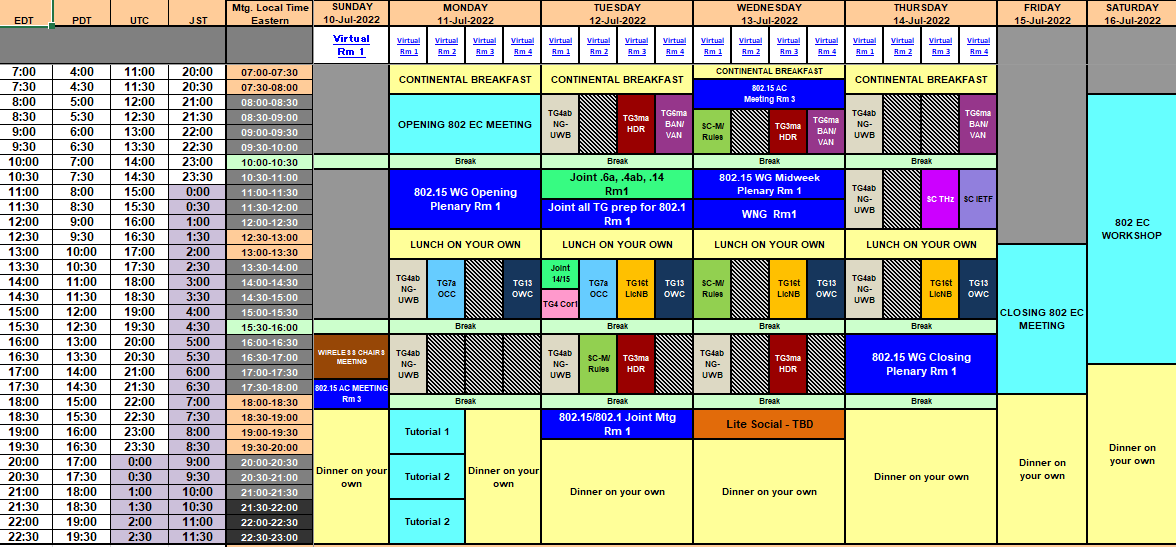 4
July 2022
TG15.6ma  Plenary Session Schedule for 10-18th July 2022
1. TG 15.6ma　  Session1,2,3,    Tue AM1  (Virtual Room #4)
        8:00 AM - 10:00 AM Tue. July 12th,14th  2022 (UTC-04:00) Eastern Time, 
        8:30 AM - 10:00 AM Tue. July 13th  2022 (UTC-04:00) Eastern Time, 
        9:00 PM -  11:00PM  Tue July 12th,14th  2022  (UTC+9:00) Japan & Korean Time
        9:30 PM -  11:00PM  Tue July 13th  2022  (UTC+9:00) Japan & Korean Time

https://ieeesa.webex.com/ieeesa/j.php?MTID=m7fadbeaa09b94a2eddcb2fa6535f638d
Meeting number: 2337 002 2352
Password: 80215mtgrm4

Opening and Closing Plenary sessions
Session TG15.6a, 4ab, &TG14 (Virtual Room #1)
EDT 11:30AM-12:30AM  July 12th Wednesday
JST:+1day 0:30-1:30AM  July 13th Thursday
https://ieeesa.webex.com/ieeesa/j.php?MTID=m6f062ff14eb2736e35dafaf57512b515
Meeting number: 2336 930 3122
Password: 80215mtgrm1
5
July 2022
Agenda items for the week
TG15.6a meeting call to order
Call for essential patents and policies & procedures reminder 
Approve last meeting minutes: TG 15.6a Meeting Minutes for May 2022                          doc.#15-22-0301-00-06a
Agenda of TG15.6ma  July Meeting                                                                                   doc.#15-22-0338-02-06ma   
Review
Overview of IG-DEP, SG6a, TG6a, and TG15.6ma for Revision of IEEE802.15.6-2012 Wireless BAN with Enhanced Dependability                                                                                                                       doc.#15-22-0389-00-06ma
2.   Revision PAR and CSD for IEEE802.15.6ma                           doc.#15-22-0168-02-06a    doc.#15-22-0167-03-06a
3.   Summary of Channel and Environment Model                                                                     doc.#15-22-0091-03-06a 
Considerations for MAC protocol in IEEE 802.15.6 BAN with Enhanced Dependability        doc.#15-22-0186-01-06a  
Interference modeling in the Technical Requirements Document                                         doc.#15-22-0052-00-06a
Coordinator-to-coordinator communication for Body Area Networks                                     doc.#15-21-0582-02-06a               
Presentation
Draft TG6ma Channel Model Document for Enhanced Dependability                                 doc.#15-22-0344-00-06ma 
MAC proposal for supporting dependable BAN service classes                                          doc.#15-22-0354-01-06ma
MAC Proposal on Interference Avoidance in Coexisting  Dependable BAN                         doc.#15-22-0355-01-06ma
MAC Proposal for BAN with Enhanced Dependability                                                          doc.#15-22-0277-01-06ma
Hybrid ARQ Scheme Utilizing Decomposable Error Correcting Code for Dependable WBAN  .#15-22-0375-00-06ma
MAC Bridging for Time-Sensitive Networking of 802.15.6ma                                              doc.#15-22-0024-00-06a
Introduction of ESTI Smart BAN and collaboration possibility between IEEE 802.15.6 and ESTI SmartBAN  415-00
Propagation characteristics of UWB communication applications including medical implants     #15-22-0399-00-06ma
Statistical Pathloss Model for UWB Wireless Capsule Endoscopy                                       doc.#15-22-0401-01-06ma
Channel Model for Wearable and Implant BAN in use case of BMI and BCI                        doc.#15-22-0269-02-06a
Discussion of Numerical Human Body Voxel Model                                                             doc.#15-22-0403-00-06ma
UWB Channel Models Document　　　　　　　　　　　　　　　　　　　      　　　    doc.#15-22-0344-00-06ma 
Discussion
           1.   Common Channel Model for Harmonization with TG 15.6a, 4ab, 5.14, and ETSI Smart BAN
          :2.   Complete Channel Model Document(CMD)
           3.   Complete TRD of Enhanced Dependable BAN for Revision of IEEE802.15.6-2012
           4.   Feasible Technologies for Satisfying the Technical Requirement
           5.   Timeline for next July and September meetings and later                                        doc.#15-22-0419-00-06ma
Slide 6
July 2022
July 2022
TG15.6ma Timeline
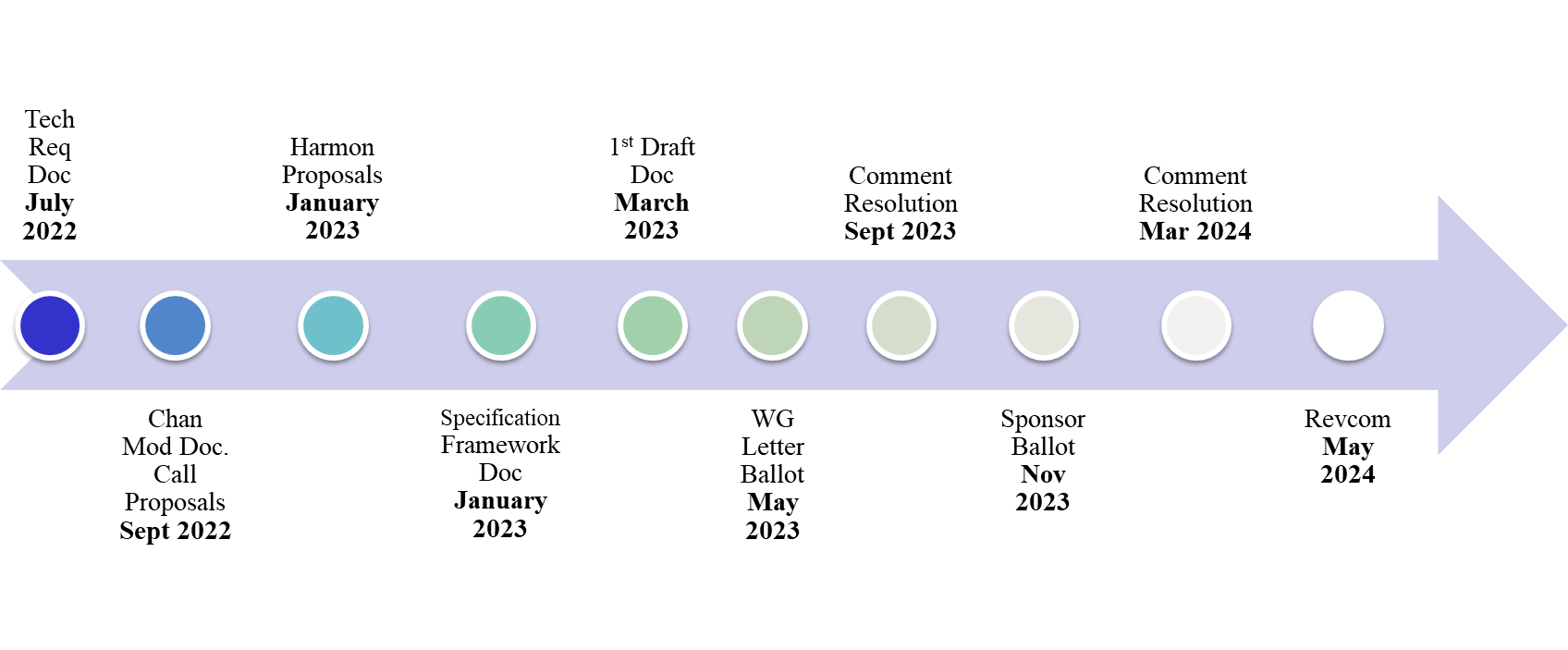 All dates indicate deadlines
Slide 7
July 2022
TG15.6ma Timeline Details.
Note: the deadlines are subject to change.
Slide 8
July 2022
Contributions
・TG15.6ma opening report for  July 2022 meeting                                                          15-22-0336-01-06ma
・TG15.6ma Agenda of July Meeting in 2022                                                                   15-22-0338-07-06ma
・Overview of IG-DEP, SG6a, TG6a, and TG15.6ma for Revision of IEEE802.15.6-2012 Wireless BAN with Enhanced Dependability           　 　　　                                                  15-22-0389-00-06ma
・Draft TG6ma Channel Model Document for Enhanced Dependability                          15-22-0344-00-06ma 
・MAC proposal for supporting dependable BAN service classes                                    15-22-0354-01-06ma
・MAC Proposal on Interference Avoidance in Coexisting  Dependable BAN                  15-22-0355-01-06ma
・MAC Proposal for BAN with Enhanced Dependability                                                   15-22-0277-01-06ma
・Hybrid ARQ Scheme Utilizing Decomposable Error Correcting Code for Dependable WBAN  .15-22-0375-00-06ma
・MAC Bridging for Time-Sensitive Networking of 802.15.6ma                                        15-22-0024-00-06a
・Introduction of ESTI Smart BAN and collaboration possibility between IEEE 802.15.6 and ESTI SmartBAN                            
                                                                                                                                           15-22-0415-00-06ma
・Propagation characteristics of UWB communication applications including medical implants   399-00-06ma
・Statistical Pathloss Model for UWB Wireless Capsule Endoscopy                                15-22-0401-01-06ma
・Channel Model for Wearable and Implant BAN in use case of BMI and BCI                15-22-0269-02-06a
・Discussion of Numerical Human Body Voxel Model                                                     15-22-0403-00-06ma
・UWB Channel Models Document　　　　　　　　　　　　　　　　　　　      　　15-22-0344-00-06ma 
・TG15.6ma Timeline　　　　　　　　　　　　　　　　　　　　　　　　　     　　15-22-0419-00-06ma
・TG15.6ma Meeting Minutes for July 2022                                                                    15-22-0417-00-06ma
・TG15.6ma Closing Report for July 2022                                                                       15-22-0416-00-06ma
Slide 9
July 2022
Contacts and Conference call
Chair;           Ryuji Kohno, YNU/YRP-IAI
      kohno@ynu.ac.jp, kohno@yrp-iai.jp
Vice-Chair;   Marco Hernandez, YRP-IAI/CWC
      Marco.Hernandez@ieee.org
3.   Secretary;      Takumi Kobayashi, YNU/TCU
      kobayashi-takumi-ch@ynu.ac.jp
Technical Editor;     Minsoo Kim, YRP-IAI
      minsoo@minsookim.com
Slide 10
July 2022
Thank You !

Any Questions ?
Slide 11